Животные
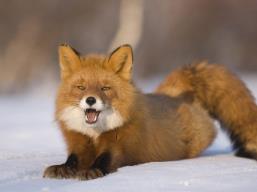 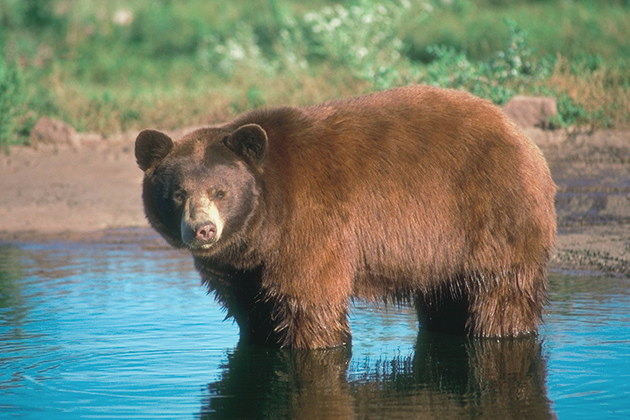 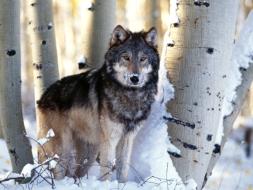 Растения
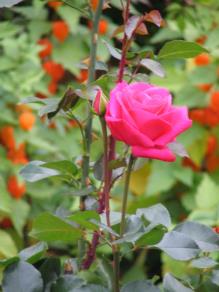 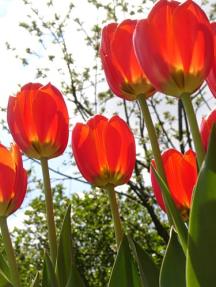 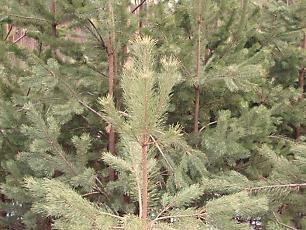 Грибы
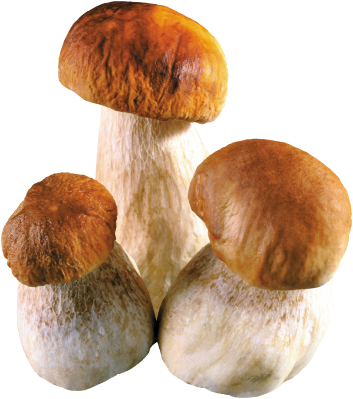 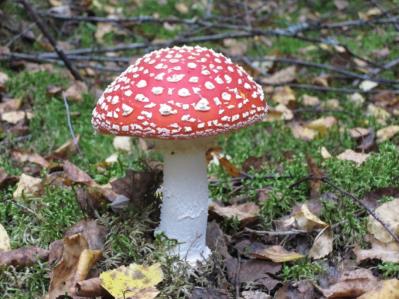 Человек
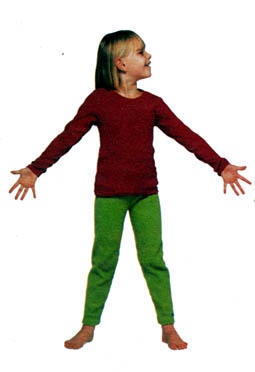 Живые   организмы
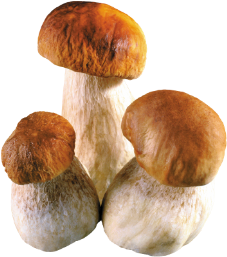 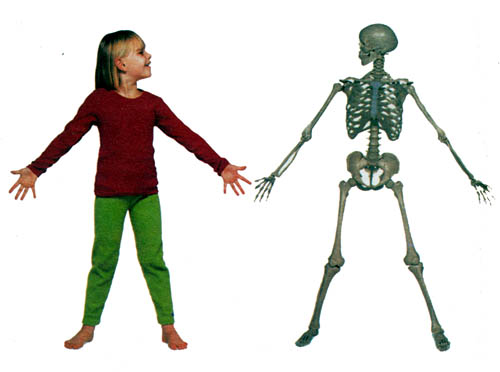 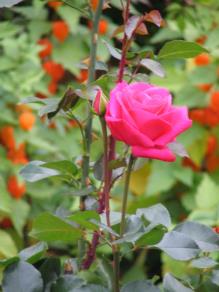 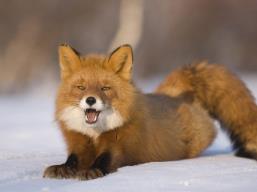 РАЗМИНКА
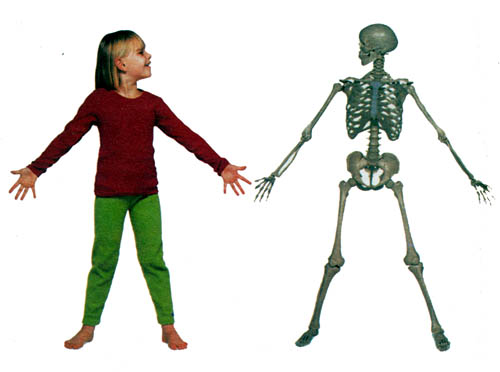 ________________ - это часть тела человека.


________________- это внутренний орган человека.
Дыхание.
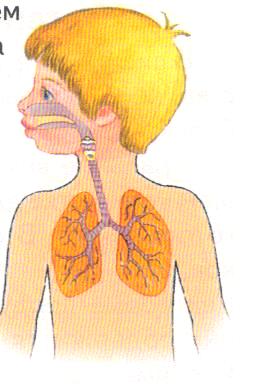 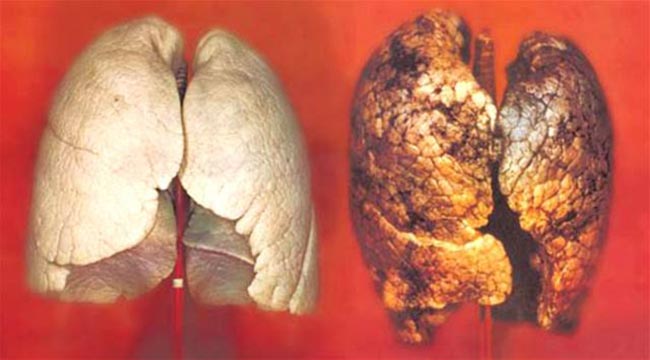 Вывод: курение   очень    опасно!
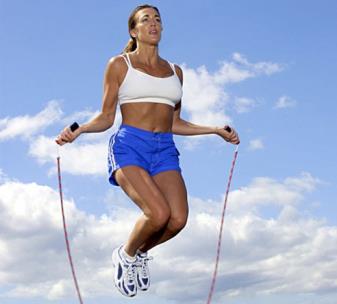 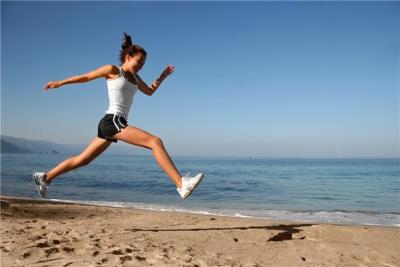 ЖИВИ    ИНТЕРЕСНО!
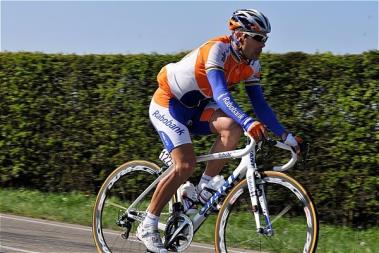 СИНКВЕЙН
1.  Главное слово
2. Подбери
 прилагательные
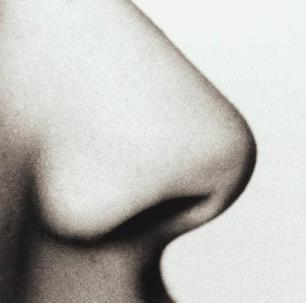 3. Подбери   глаголы
4. Составь предложение
БУДЬТЕ   ЗДОРОВЫ!
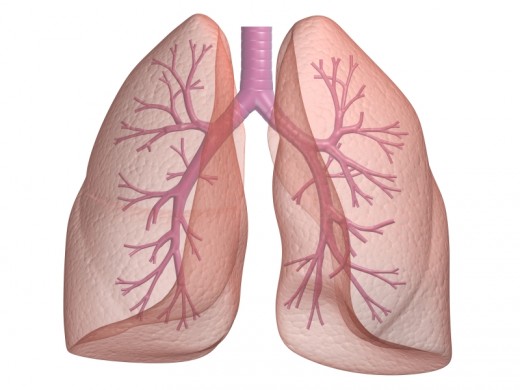 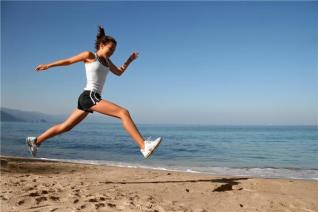